Aug. 29th, 2017
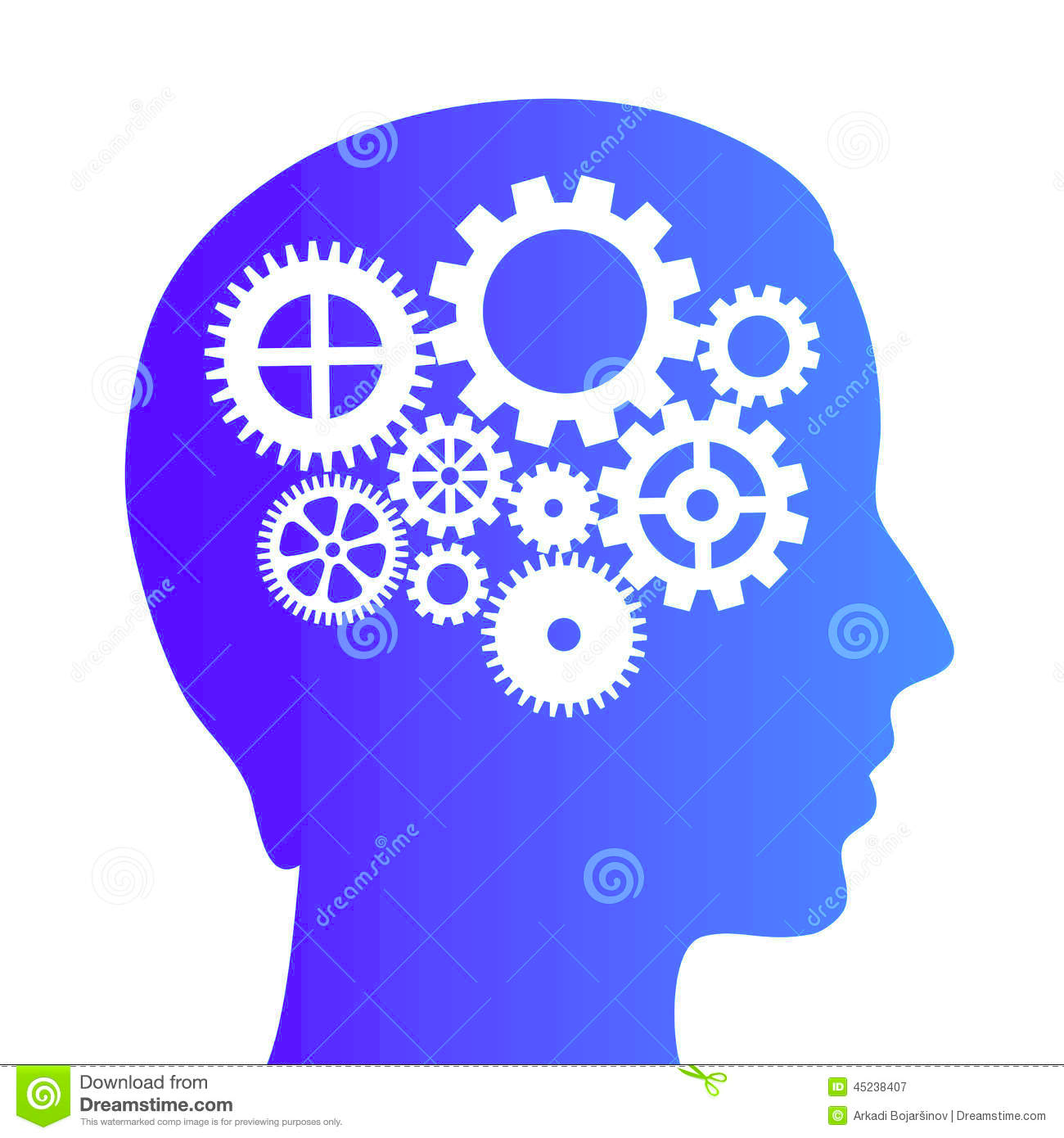 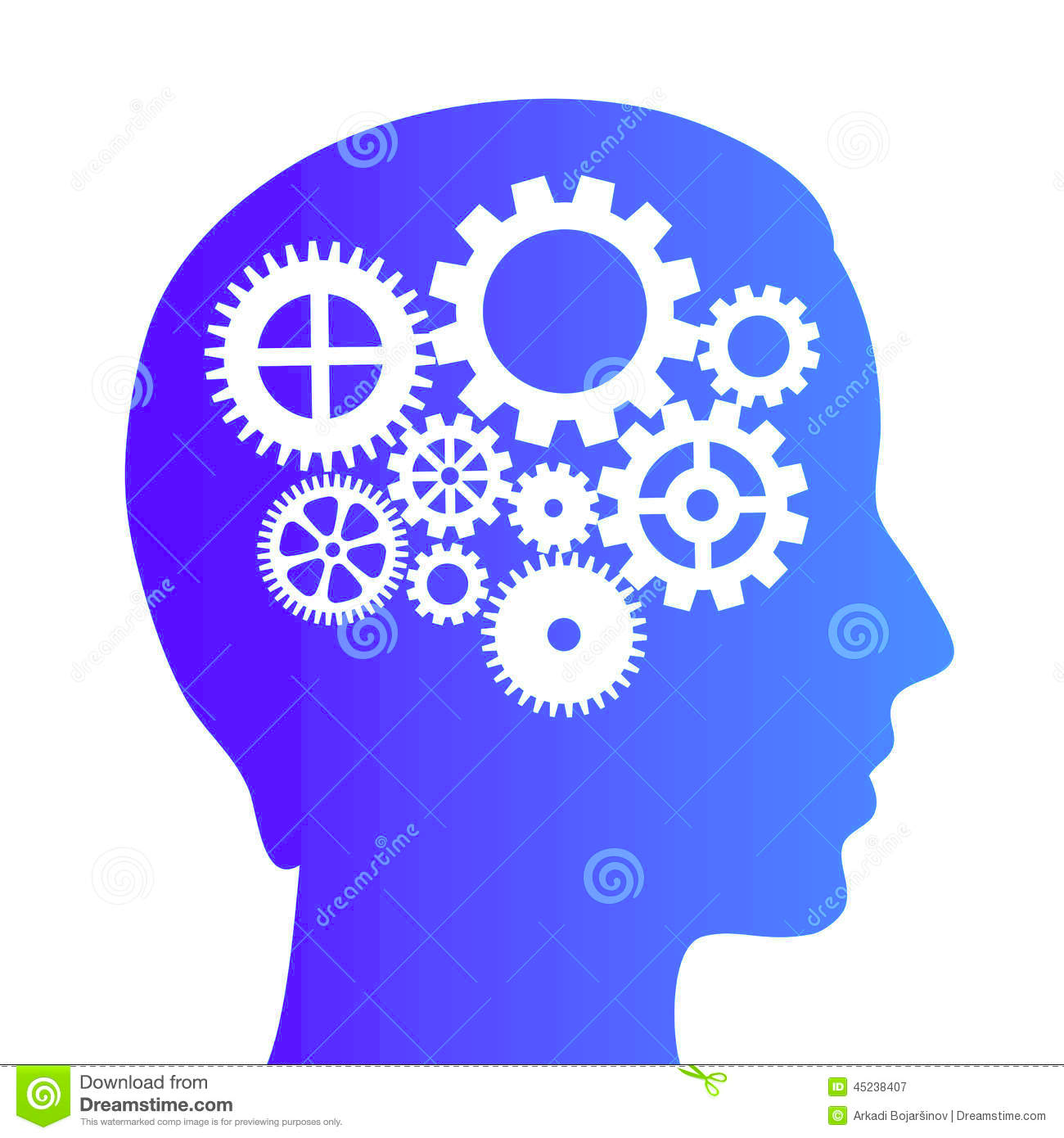 Welcome back to Room 107 
Take out /collect PDN at door if new today
Sharpen Pencil
Sit 1 boy / 1 girl per table
Finish PDN Selfie Pennant (See below)
P.D.N. Complete Science is selfie pennant from yesterday
On the back of the pennant/triangle write one Goal you have for science this year.
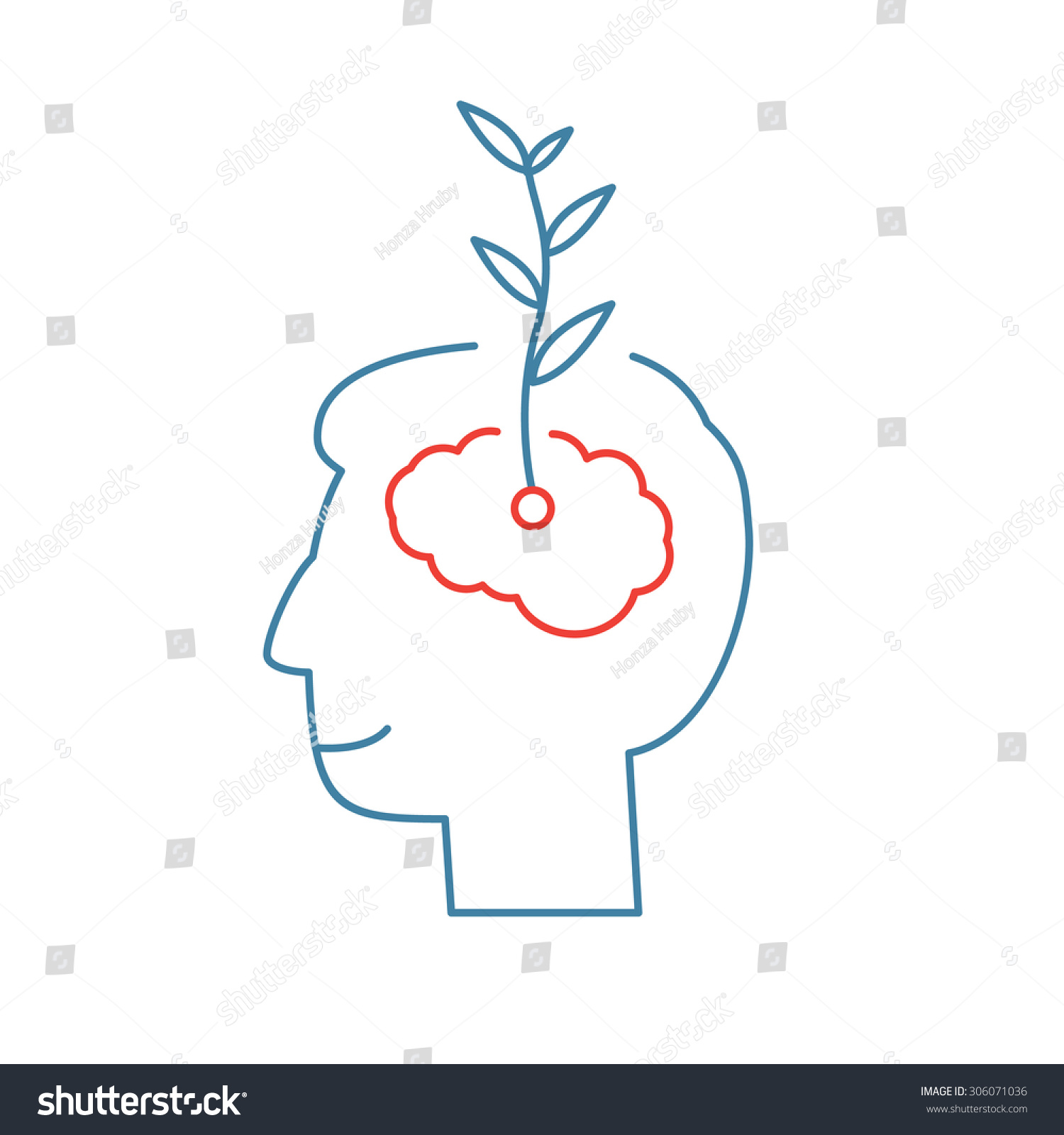 LO: We will review expectations / procedures for the classroom, science lab, and school wide.
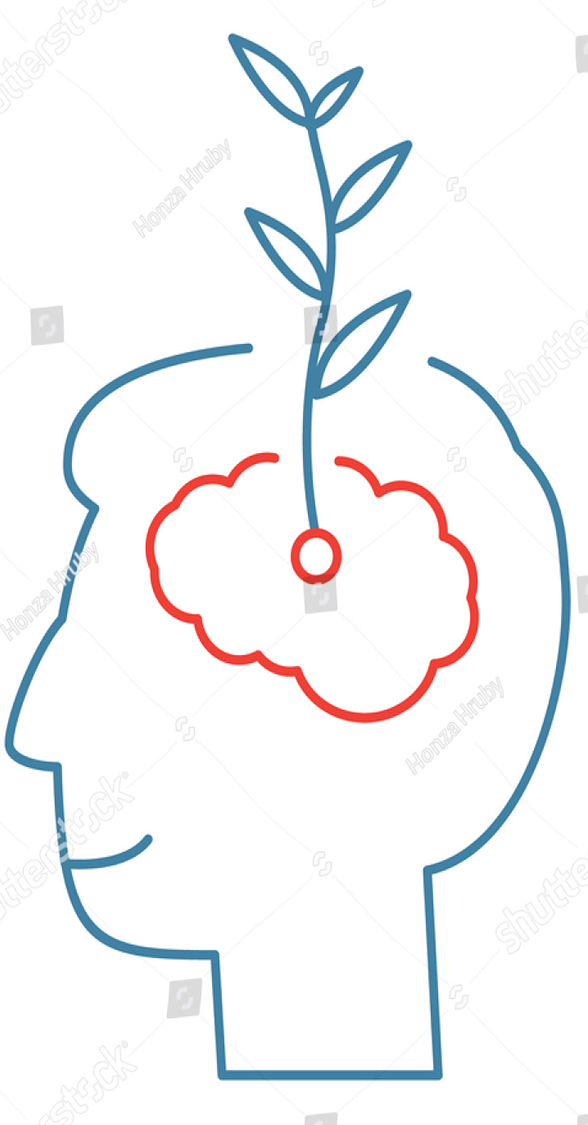 DOL: I will explain in 1 or more sentences what having a good growth mindset in science may look like on a post-it.
Agenda
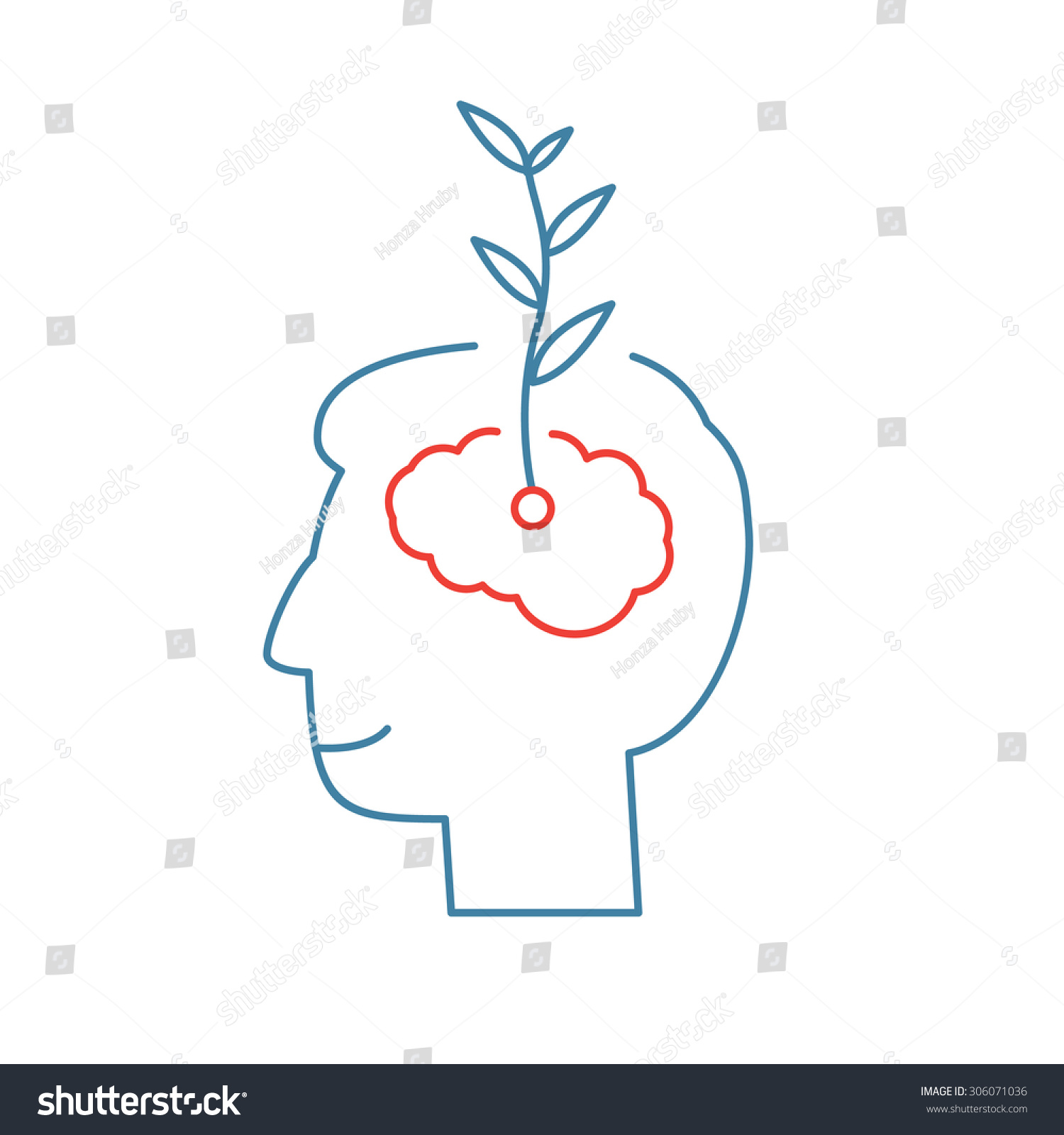 1. PDN
2. Complete Classroom Expectation Power Point
3. Review Growth Mindset Power Point
4. DOL